FIRST GRADE
Community services
UNIT 1
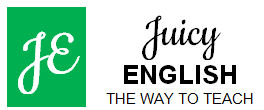 Save endangered species
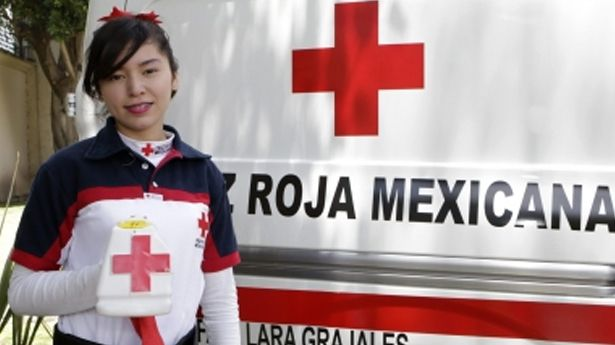 Donate clothes and money
GREAT!
Raise money for the local red cross
Collect old coins
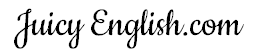 Throw away garbage
Participate in recycling program
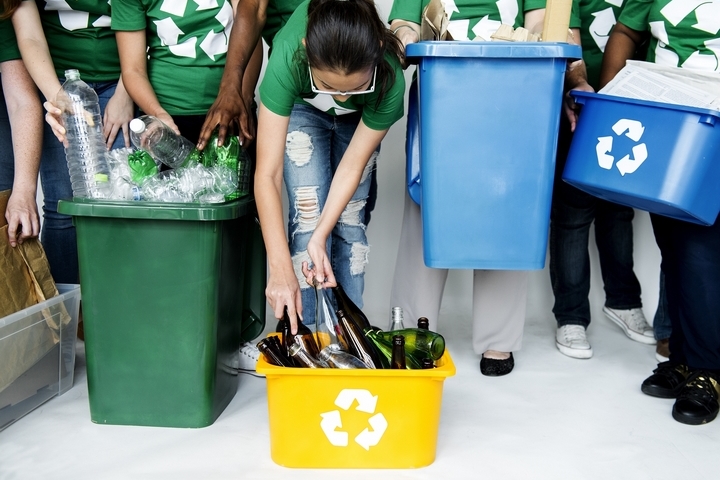 GREAT!
Donate old toys
Clean up a 
local park
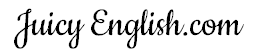 Clean up a 
local park
Donate food
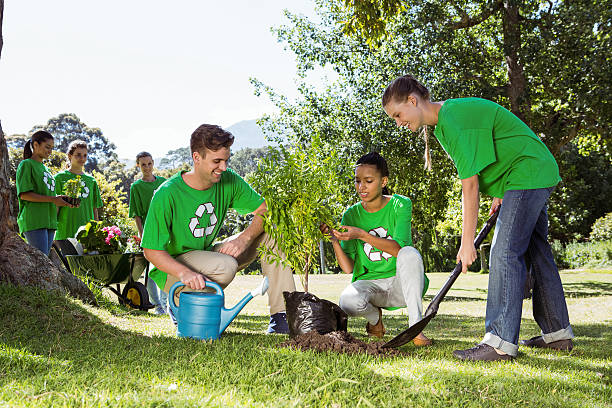 GREAT!
Plant trees
Raise money
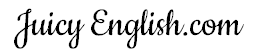 Help elderly people
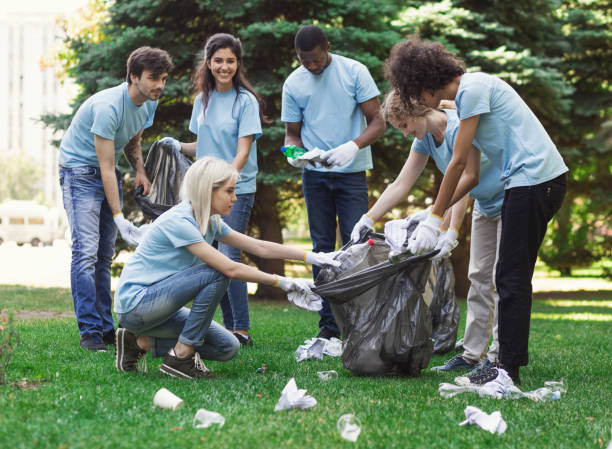 Throw away garbage
GREAT!
Donate food
Clean up a 
local park
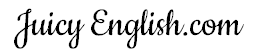 Donate blood
Donate food
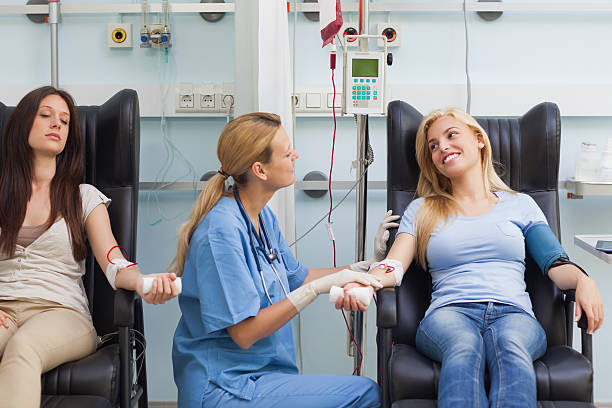 GREAT!
Donate toys
Donate paint
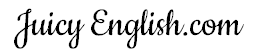 Donate aluminium
Donate food
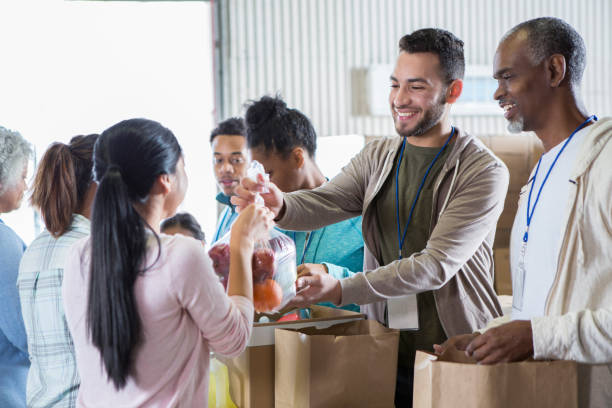 GREAT!
Donate clothes
Donate boxes
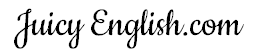 Clean up a local park
Help elderly people
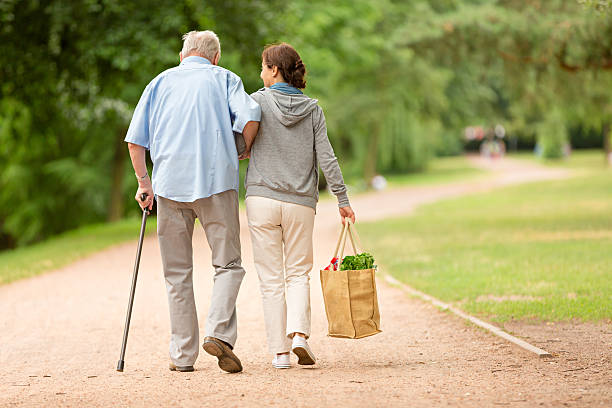 GREAT!
Organize wheelchair games
Feed elderly people
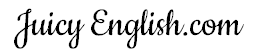 Adopt abandoned pets
Wash your dog
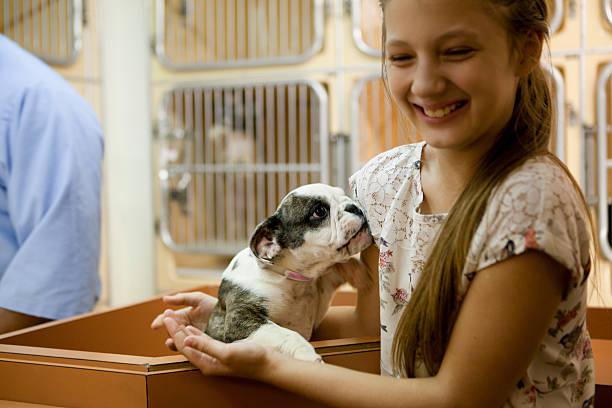 GREAT!
Build a shelter
Feed elderly people
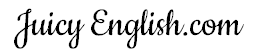